Værdier for Lyngholmskolen
- Retningspile
Folkeskolens formål er en del af folkeskoleloven.
§ 1. Folkeskolen skal i samarbejde med forældrene give eleverne kundskaber og færdigheder, der: forbereder dem til videre uddannelse og giver dem lyst til at lære mere, gør dem fortrolige med dansk kultur og historie, giver dem forståelse for andre lande og kulturer, bidrager til deres forståelse for menneskets samspil med naturen og fremmer den enkelte elevs alsidige udvikling.
Stk. 2. Folkeskolen skal udvikle arbejdsmetoder og skabe rammer for oplevelse, fordybelse og virkelyst, så eleverne udvikler erkendelse og fantasi og får tillid til egne muligheder og baggrund for at tage stilling og handle.
Stk. 3. Folkeskolen skal forberede eleverne til deltagelse, medansvar, rettigheder og pligter i et samfund med frihed og folkestyre. Skolens virke skal derfor være præget af åndsfrihed, ligeværd og demokrati.
§ 2. Folkeskolen er en kommunal opgave, jf. dog § 20, stk. 3. Kommunalbestyrelsen har ansvaret for, at alle børn i kommunen sikres vederlagsfri undervisning i folkeskolen. Kommunalbestyrelsen fastlægger, jf. § 40 og § 40 a, mål og rammer for skolernes virksomhed inden for denne lov.
Stk. 2. Den enkelte skole har inden for de givne rammer ansvaret for undervisningens kvalitet i henhold til folkeskolens formål, jf. § 1, og fastlægger selv undervisningens organisering og tilrettelæggelse.
Stk. 3. Elever og forældre samarbejder med skolen om at leve op til folkeskolens formål.
De nationale mål er:
Folkeskolen skal udfordre alle elever, så de bliver så dygtige, de kan.
Folkeskolen skal mindske betydningen af social baggrund i forhold til faglige resultater.
Tilliden til og trivslen i folkeskolen skal styrkes blandt andet gennem respekt for professionel viden og praksis.
Målene sætter retning for udviklingen i folkeskolen og giver samtidig mulighed for at følge, hvordan det går med folkeskoleelevernes faglighed og trivsel.
Mål 1: Andelen af de allerdygtigste elever i dansk og matematik skal stige år for år.
Folkeskolen skal udfordre alle elever, så de bliver så dygtige, de kan. Mindst 80 procent af eleverne skal være gode til at læse og regne i de nationale test. 
Mål 2: Andelen af elever med dårlige resultater i de nationale test for læsning og matematik skal reduceres år for år.
Folkeskolen skal mindske betydningen af social baggrund i forhold til faglige resultater. 
Mål 3: Elevernes trivsel skal øges.
Tilliden til og trivslen i folkeskolen skal styrkes blandt andet gennem respekt for professionel viden og praksis.
Vision i Furesø
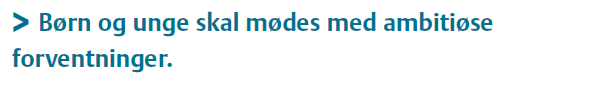 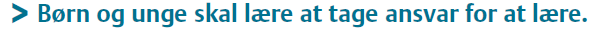 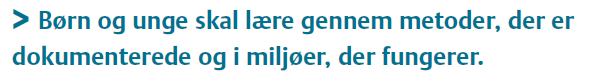 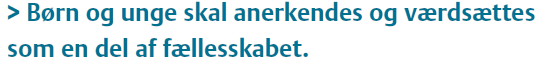 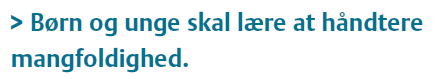 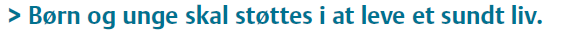 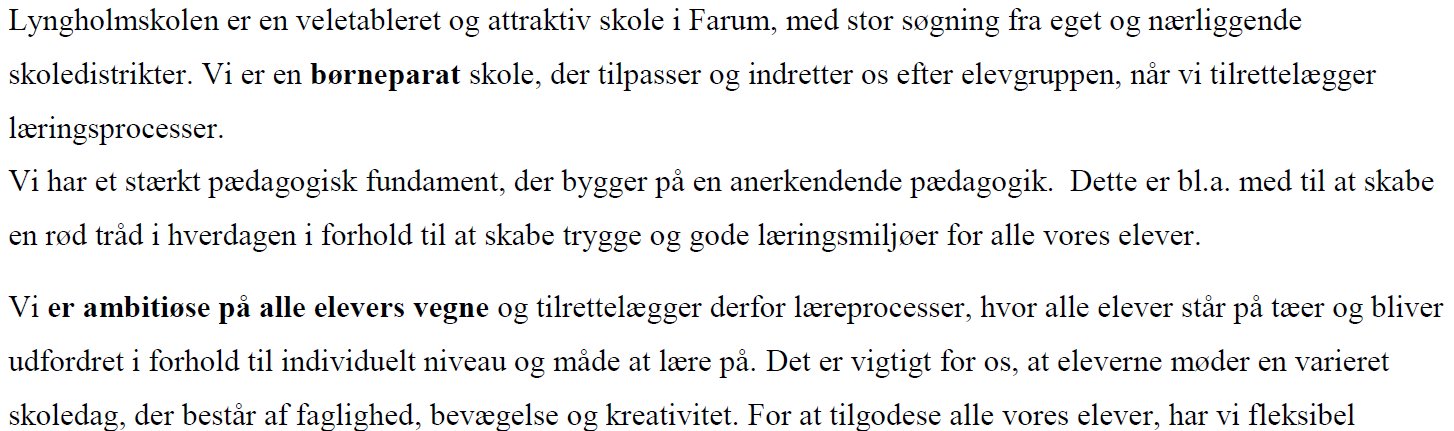 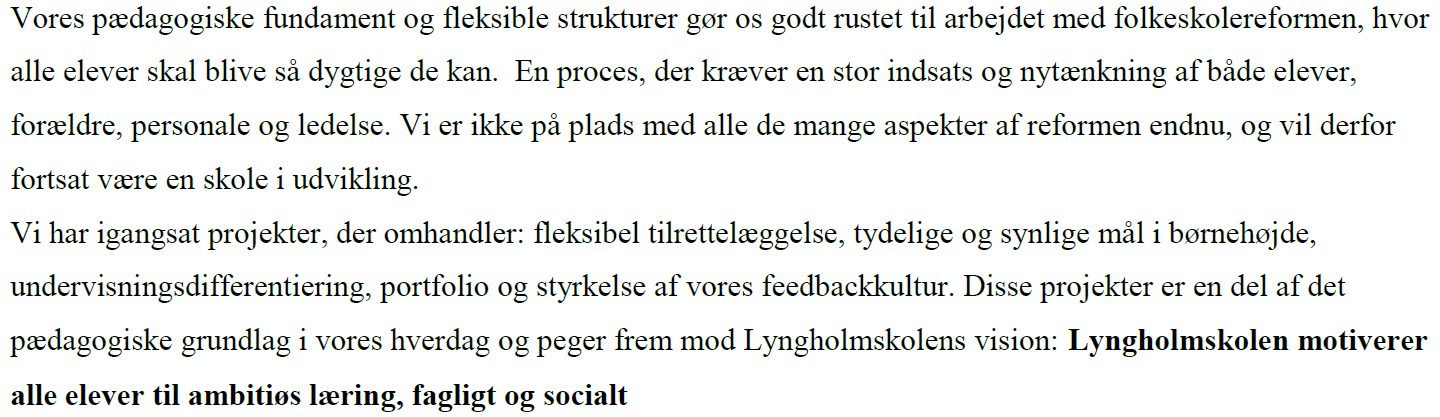 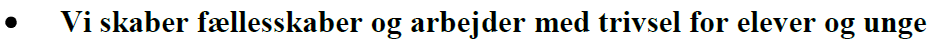 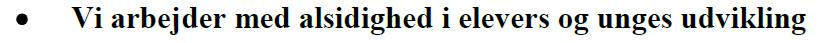 Folkeskolens formål mm
Fursesø kommunes vision og politik
Lyngholmskolens værdier
Børneparat
Motiverer til ambitiøs læring for alle